Prisjusteringsguide
RamavtalBeläggningsarbeten 2018:5
1
Information
Den här presentationen är till för att vägleda er upphandlande myndigheter som har avropat från Adda Inköpscentrals ramavtal Beläggningsarbeten 2018:5. Vägledningen är avsedd att användas i samband med justering av anbudspriserna för år 2023.
2
Instruktioner
Samtliga index hämtas från www.entreprenadindex.se 
Koderna som börjar på DCC och koden DGB. 11 justeras månadsvis. Ni behöver själva hämta det senaste indexet för dessa koder och räkna ut vad det nya priset blir.
Resterande koder justeras en gång per år med januari som jämförelsemånad. Den uträknade procentsatsen som presenteras i kolumnen ”justera priset med” motsvarar 90% av talet som är jämförelsen mellan indextalen från november 2020 och januari 2023. Ni behöver alltså endast justera anbudspriserna med angivet tal.
1
3
2
Nytt pris
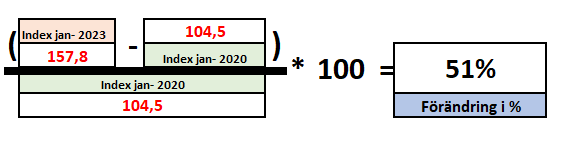 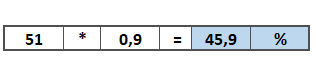 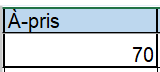 70*1,459=102,13
Exempeluträkning för prisjustering av koderna DCC och DGB.11. Detta är endast ett exempel.
3
Entreprenadindex 231 Överbyggnad mm.
4
Entreprenadindex 245 Fräsning
5
Entreprenadindex 246 Vägmarkering
6
Entreprenadindex
246 Vägmarkeringar8011 Allmänna kostnader
6011 Lastbilstransporter 3011 Byggavtalet
7
Justeras månadsvis
Entreprenadindex 242 Asfaltsbeläggningar, gator
8